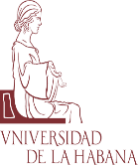 Universidad de La HabanaCentro de Estudios para el Perfeccionamiento de la Educación SuperiorPonencia Universidad 2022
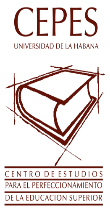 Evaluación del impacto del Programa de Maestría en Ciencias de la Educación Superior del Centro de Estudios para el Perfeccionamiento de la Educación Superior en sus egresados.
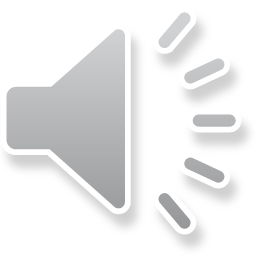 Autores: MSc. Larisa Street Trubkina, Centro de Estudios para el Perfeccionamiento de la Educación Superior de la Universidad de La Habana, Cuba.
Dra. C Judith Galarza López, Universidad San Gregorio de Portoviejo, Ecuador.
Retos de las IES
(Conferencia Regional de la UNESCO, Córdoba 2018)
Calidad y autonomía responsable para el desarrollo sostenible.
Cobertura universal y acceso de los jóvenes.
Co-creadora y prosumidora de conocimiento e innovación.
Gestión auténtica, democrática y transparente.
Compromiso social con la igualdad y la democracia plena.
Directivos con conciencia social y vocación de hermandad latinoamericana.
POSGRADO
Posgrado latinoamericano. Importancia de su estudio
MAESTRÍA
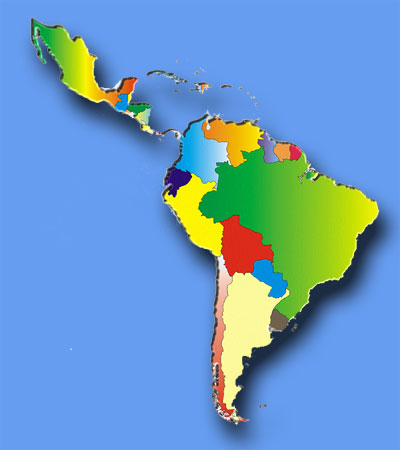 Influencia en los egresados
Evaluación de impacto
Formación
Másteres
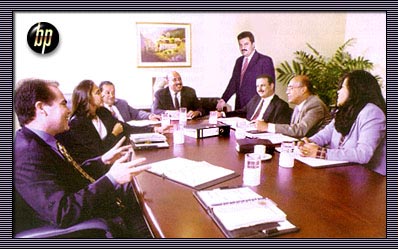 Calidad Educativa
Evaluación
Calidad
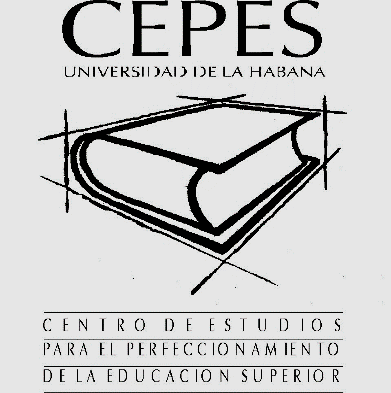 Institución destacada en la formación de másteres en el país, creada en 1982.
Orienta su actividad hacia la elevación de los niveles de excelencia académica, pertinencia social y cooperación nacional e internacional.
Oferta desde hace más de 15 años la Maestría en Ciencias de la Educación Superior aprobada por el MES en 1994.
Ha impartido  35 ediciones de la maestría en IES cubanas y de América Latina.
La concepción curricular integra diferentes procesos que desarrollan las IES.
1. LA EVALUACIÓN DEL IMPACTO COMO UNA ALTERNATIVA PARA EL MEJORAMIENTO DE LA CALIDAD DEL PROCESO DE FORMACIÓN DE MÁSTERES EN LAS INSTITUCIONES DE EDUCACIÓN SUPERIOR.
Evaluación del impacto
Indica si el proyecto tuvo un efecto en su entorno en términos de factores económicos, técnicos, socio-culturales, institucionales y medioambientales (OCDE, 1992).
Es un tipo de evaluación sumativa, que se realiza al final de una intervención para determinar en qué medida se produjeron los resultados previstos (CEPAL, 2005).
Trata de determinar si hubo cambios, la magnitud que tuvieron, a qué segmentos de la población objetivo afectaron, en qué medida y qué contribución realizaron los distintos componentes del proyecto al logro de sus objetivos (Cohen y Franco, 2002).
Medición de los cambios en el bienestar de los individuos, que pueden ser atribuidos a un programa o una política específica 
(Banco Mundial, 2003).
EVALUACIÓN DEL IMPACTO
Variedad Impactos Intervención
Impactos detectados
Relación causalidad
BASAMENTO
CONTRASTE entre la SITUACIÓN  DE PARTIDA
Y
LO QUE OCURRE CUANDO LA FORMACIÓN  
HA TENIDO LUGAR
L2. LA EVALUACIÓN DEL IMPACTO DEL PROGRAMA DE LA MAESTRÍA EN CIENCIAS DE LA EDUCACIÓN SUPERIOR  DEL CEPES EN SUS EGRESADOS: METODOLOGÍA UTILIZADA Y RESULTADOS DE SU APLICACIÓN.
Programa de Maestría en Ciencias de la Educación Superior del CEPES: 
Ha transitado varias versiones de su estructura curricular 
     Programa A (1994-1996)
     Programa B (1997-2000)
     Programa C (2000- 2004)
     Programa D (2004- actualizado 2011)
Exigencias del Programa Categoría de Excelencia
Adecuación del Programa para su impartición a estudiantes chinos
Diseño programa específico apertura nueva Mención en Gestión de la Calidad y Evaluación de IES
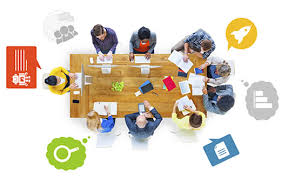 Metodología para la evaluación del impacto
Fase A
Fase D
Fase B
Fase C
Referente  Araujo y Galarza (2012)
Fase A
Planificación y organización de la evaluación del impacto.
Análisis bibliográfico, documental y la sistematización teórica de los conocimientos acerca del objeto de estudio (evaluación de impacto de las maestrías).

Identificación de los sujetos participantes en la investigación. 

Elaboración de los instrumentos a utilizar para identificar los impactos de la maestría en los egresados.

Diseño de la base de datos en Excel para realizar el procesamiento automatizado de la información.

Determinación de la forma de presentación y socialización de los resultados.
Fase B
Diagnóstico del impacto de la MCES en los egresados.
Desarrollo docente y profesional
Desempeño en pregrado y posgrado
Trabajo metodológico
Preparación científica investigativa
Producción científica
Desarrollo individual
Comportamiento humano
Óptica de los egresados, directivos y empleadores
Fase C
Propuesta de acciones para elevar el impacto de la MCES.
Enunciados Básicos 
para la Mejora
La actualización sistemática del PMCES para satisfacer demandas del entorno nacional e internacional.

El proceso de selección de los maestrantes como garantía del éxito en el tránsito por el proceso formativo.

El trabajo metodológico como soporte de la calidad del proceso de formación de los másteres.

El rigor en el proceso de formación como contribución al incremento de sus resultados e impactos.
Enunciados Básicos 
para la Mejora
El desarrollo de alternativas para elevar la visibilidad del programa y de sus resultados e impactos.

La virtualidad como alternativa de desarrollo académico del programa en diferentes escenarios. 

El intercambio de experiencias con otros programas de formación de másteres como motor impulsor de estrategias generadoras de impacto.
Enunciado Básico 
para la Mejora
La actualización sistemática del PMCES para satisfacer demandas del entorno nacional e internacional.
Acciones
Crear comisiones at hoc del Comité Académico que realicen estudios acerca de las nuevas tendencias del desarrollo de las Ciencias de la Educación Superior y otros temas emergentes que puedan formar parte del PMCES.
Rediseñar el PMCES en función de lograr la actualización de los contenidos y una estructura curricular más flexible y contextualizada a las demandas de la formación académica de los maestrandos. 
Fomentar la actualización continua del claustro con el objetivo de potenciar su preparación para asumir el programa perfeccionado con un enfoque más interdisciplinario.
Enunciado Básico 
para la Mejora
El desarrollo de alternativas para elevar la visibilidad del programa y de sus resultados e impactos.
Acciones
Diseñar una estrategia de comunicación y difusión de los resultados e impactos del PMCES, de forma tal que estos tengan mayor presencia en los escenarios de la educación superior a escala nacional e internacional.
Incentivar las publicaciones y la participación en eventos de los maestrandos, a partir del trabajo conjunto que estos realizan con sus tutores.
Realizar talleres de generalización de los resultados de las investigaciones de las tesis de maestría para evaluar los beneficios que ofrecen al desarrollo de los procesos académicos universitarios.
Enunciado Básico 
para la Mejora
La virtualidad como alternativa de desarrollo académico del programa en diferentes escenarios.
Acciones
Capacitar a los docentes en el manejo de herramientas digitales que pueden aportar desarrollo de la tecnología educativa en el PMCES.
Diseñar materiales didácticos como software, videos, libros electrónicos u otros que puedan ser utilizados por los maestrandos y docentes en el proceso formativo.
Ampliar las posibilidades de implementación del PMCES en diferentes contextos (nacionales e internacionales) por medio de la virtualidad.
Fase D
Socialización de los resultados obtenidos..
Tesis (documento de sustentación)
Resumen ejecutivo 
Folleto sobre las principales experiencias y recomendaciones de la evaluación del impacto 
Boletín electrónico 
Talleres de trabajo 
Discusiones grupales, entre otros
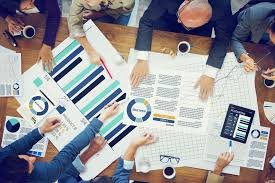 PPRINCIPALES IMPACTOS DEL PMCES EN SUS EGRESADOS
Desarrollo docente y profesional
Desempeño en el pregrado y posgrado
Trabajo metodológico
Preparación científico investigativa
Producción científica
Desarrollo individual
Comportamiento humano
Conclusiones
1. La evaluación del impacto de los programas de posgrado constituye hoy en día una exigencia internacional y una necesidad para contrastar y valorar lo ocurrido entre la situación de partida y los resultados de la formación que ha tenido lugar. Ese contraste busca revelar los cambios que pueden atribuirse a la formación, y que tienen incidencia en diferentes esferas. En particular, el análisis del impacto que se produce en los egresados de los programas de maestría adquiere un interés especial, por sus implicaciones en los ámbitos profesional, pedagógico, científico, personal y conductual.
Conclusiones
2. En Cuba, se muestran diversas antecedentes en torno a la evaluación del impacto de programas de posgrado y constituye un interés de las instituciones formadoras, realizar estudios de este tipo como una vía que coadyuva a la mejora continua de la calidad de la formación y de sus resultados. El CEPES de la Universidad de La Habana acumula una gran experiencia en la formación de másteres en Ciencias de la Educación Superior y se enfoca a la vez en implementar estudios para evaluar el impacto de dicho programa en sus egresados.
Conclusiones
3. La metodología empleada para evaluar el impacto del PMCES en sus egresados la integran un conjunto de fases relacionadas entre sí que contemplan, desde la planificación y organización del proceso, transitando por el diagnóstico, hasta llegar a la propuesta de acciones para continuar elevando el impacto de dicho programa y las vías posibles de socialización de los resultados.
Conclusiones
4. Los resultados de la investigación realizada permiten constatar un alto impacto del PMCES en sus egresados, los cuales se evidencian en diversas áreas:  desarrollo docente y profesional; desempeño en el pregrado y posgrado; trabajo metodológico; preparación científica investigativa; producción científica; desarrollo individual y comportamiento humano. También se identificaron algunas áreas tendientes a mejorar para continuar elevando el impacto del programa, relacionadas, tales como: necesidad de perfeccionar el programa para responder a las demandas del desarrollo de las Ciencias de la Educación Superior en el contexto internacional y nacional; realizar procesos de selección de los maestrantes más riguroso; ejercer mayor exigencia en el proceso formativo, con énfasis en las evaluaciones; aumentar la visibilidad del programa; desarrollar la virtualidad como alternativa de desarrollo académico del programa y ampliar los intercambios de experiencias con otros programas, tanto en el ámbito nacional, como en el internacional.
Conclusiones
5. Entre las acciones diseñadas para continuar incrementando el impacto de la formación en los egresados del PMCES del CEPES resaltan, por ejemplo: el perfeccionamiento del programa en función de lograr la actualización de los contenidos y una estructura curricular más flexible; mejorar la calidad del proceso de selección de los maestrandos; potenciar el trabajo metodológico; trabajar por lograr una mayor calidad del proceso enseñanza aprendizaje y la formación de valores; fortalecer las vías de comunicación y difusión de los resultados e impactos del PMCES; capacitar a los docentes en el manejo de las TICs para apoyar el programa; así como realizar eventos e intercambios de experiencias con otros programas de maestría, sobre todo de Excelencia.
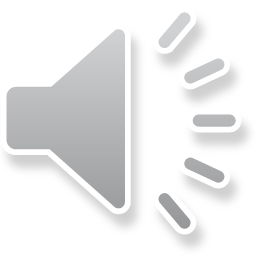 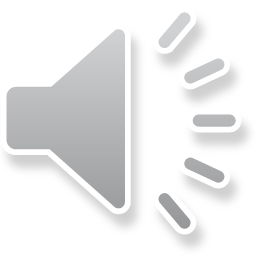 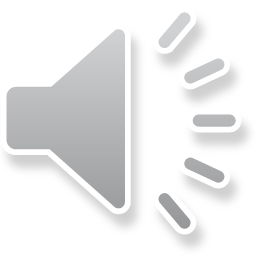